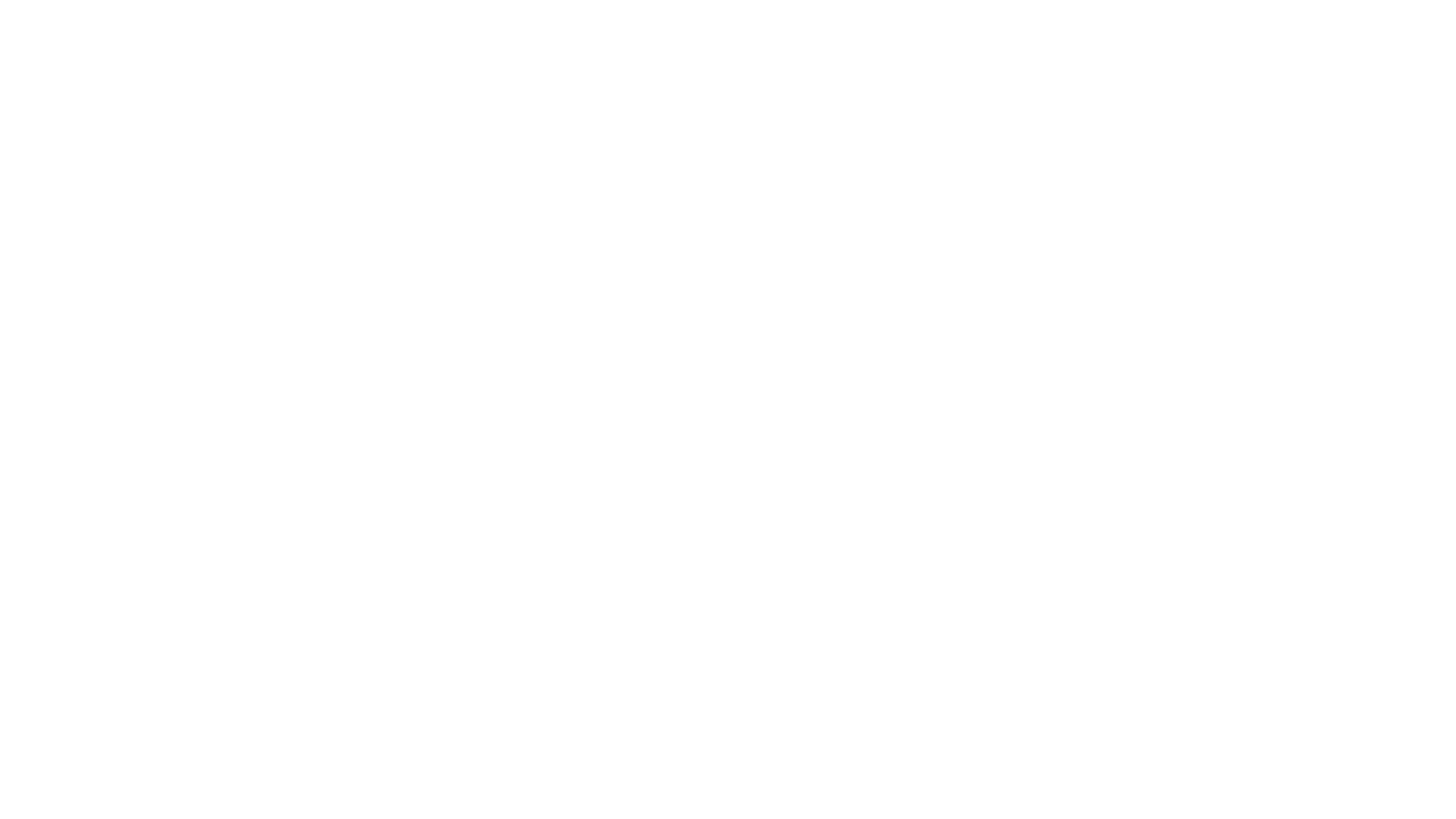 Diseño, implementación y medición de una campaña de promoción para la Biblioteca de la Universidad de Cantabria(BUC)
[Speaker Notes: ¡Hola! Soy Elisa Gutiérrez y en esta presentación expondré el trabajo realizado para finalizar mis estudios en el Máster Universitario en Aplicaciones Multimedia de la UOC. El proyecto se enmarca en el área temática de la Promoción y el posicionamiento web, y se titula “Diseño, implementación y medición de una campaña de promoción para la Biblioteca de la Universidad de Cantabria”.]
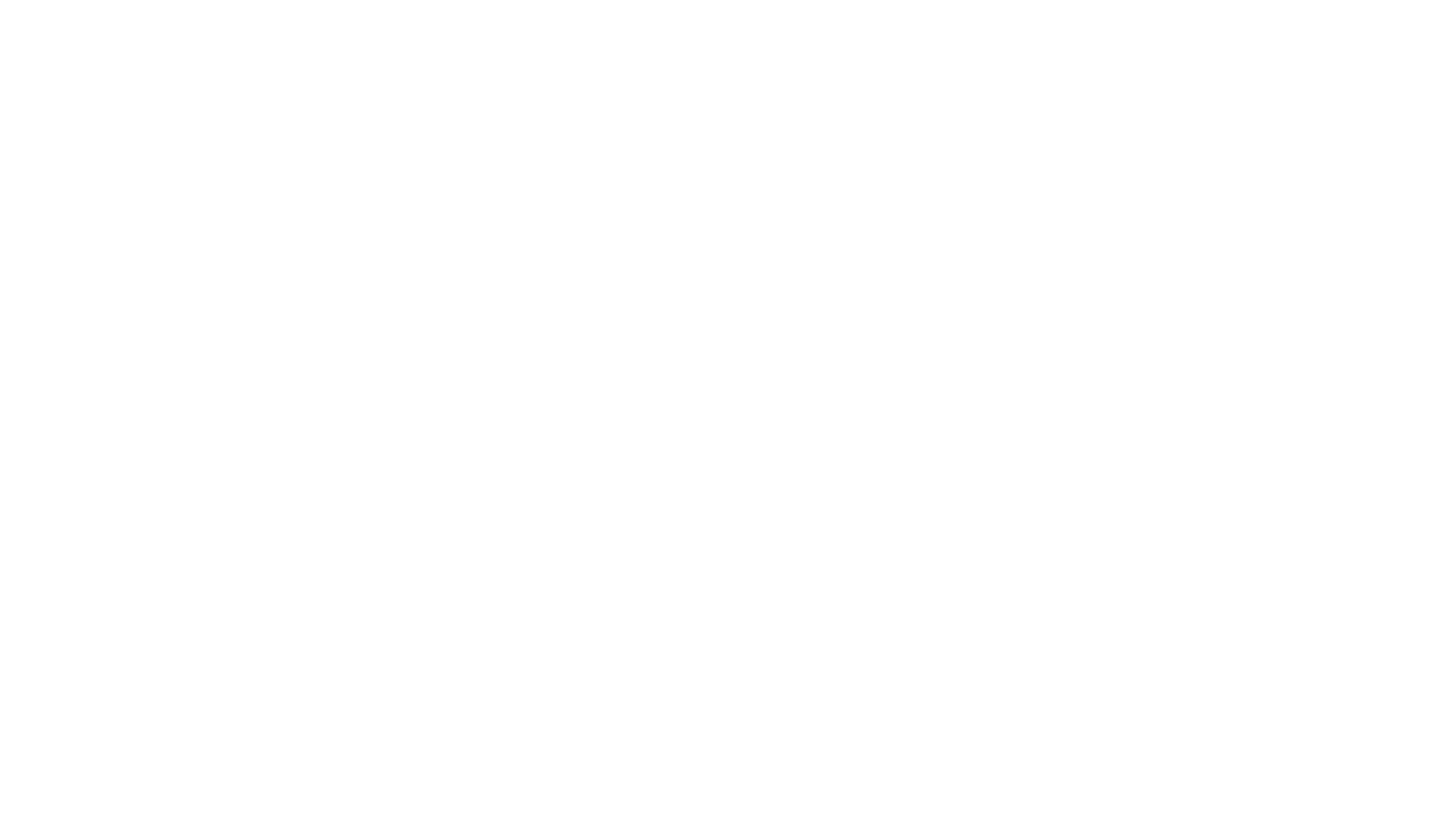 Presencia de marca
Escucha activa
Plan digital de marketing
Proyecto: campaña de promoción medible
Motivación
Diseño, implementación y medición de una campaña de promoción para la BUC - Elisa Gutiérrez Calderón
2
[Speaker Notes: El marketing tradicional ha evolucionado, con las nuevas tecnologías, hacia una comunicación constante entre los clientes y los mercados, siendo inevitable para las marcas tener presencia en la red, especialmente en las redes sociales. 

Las bibliotecas universitarias no escapan a esta situación, ya que el grueso de sus clientes son estudiantes, mayormente de los grupos conocidos como Millennials y Generación Z: ambos, habituados en el uso y consumo de redes sociales . 

La Biblioteca de la Universidad de Cantabria (BUC), está comprometida con la escucha activa de los estudiantes, y realiza periódicamente encuestas de satisfacción.  

Sin embargo, carece de un plan de marketing digital definido, que les permita desempeñar de manera óptima sus acciones de difusión.  
Fruto de esa asignatura pendiente, surge este proyecto, que pretende llevar a cabo una campaña de promoción en medios digitales que sea medible, tanto desde el punto de vista de los objetivos planteados como del impacto logrado.]
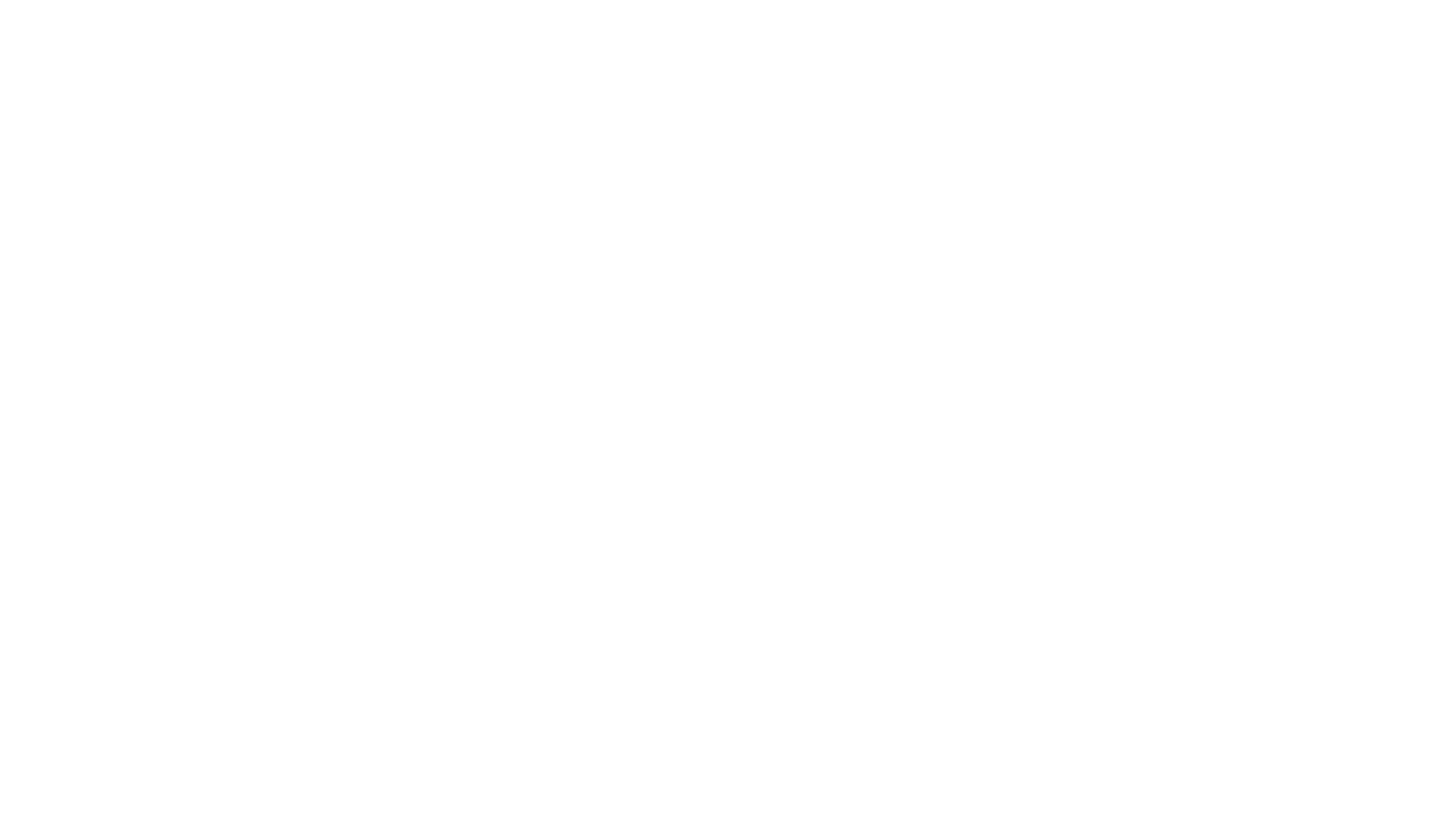 5% la participación respecto a 2019

3% los seguidores en Instagram
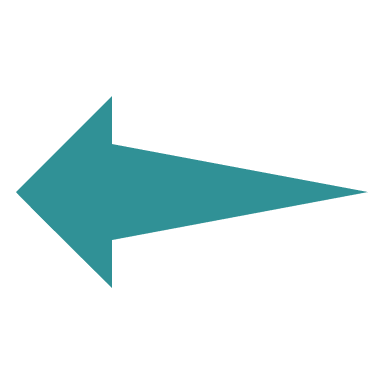 Objetivos
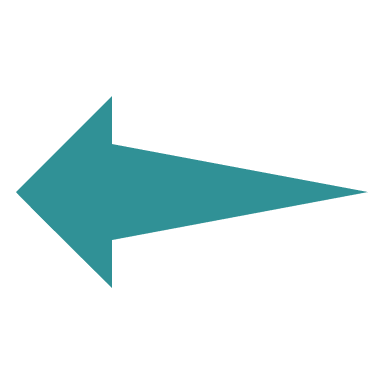 Diseño, implementación y medición de una campaña de promoción para la BUC - Elisa Gutiérrez Calderón
3
[Speaker Notes: La Biblioteca de la Universidad de Cantabria, define dos objetivos principales:
El primero, es lograr un número de participaciones, en una encuesta online, que incremente en un 5% las obtenidas en la última encuesta realizada, que tuvo lugar en 2019. 
Y el segundo, dada su incipiente actuación en Instagram, la BUC quiere aumentar en un 3% su cifra de seguidores en ella.]
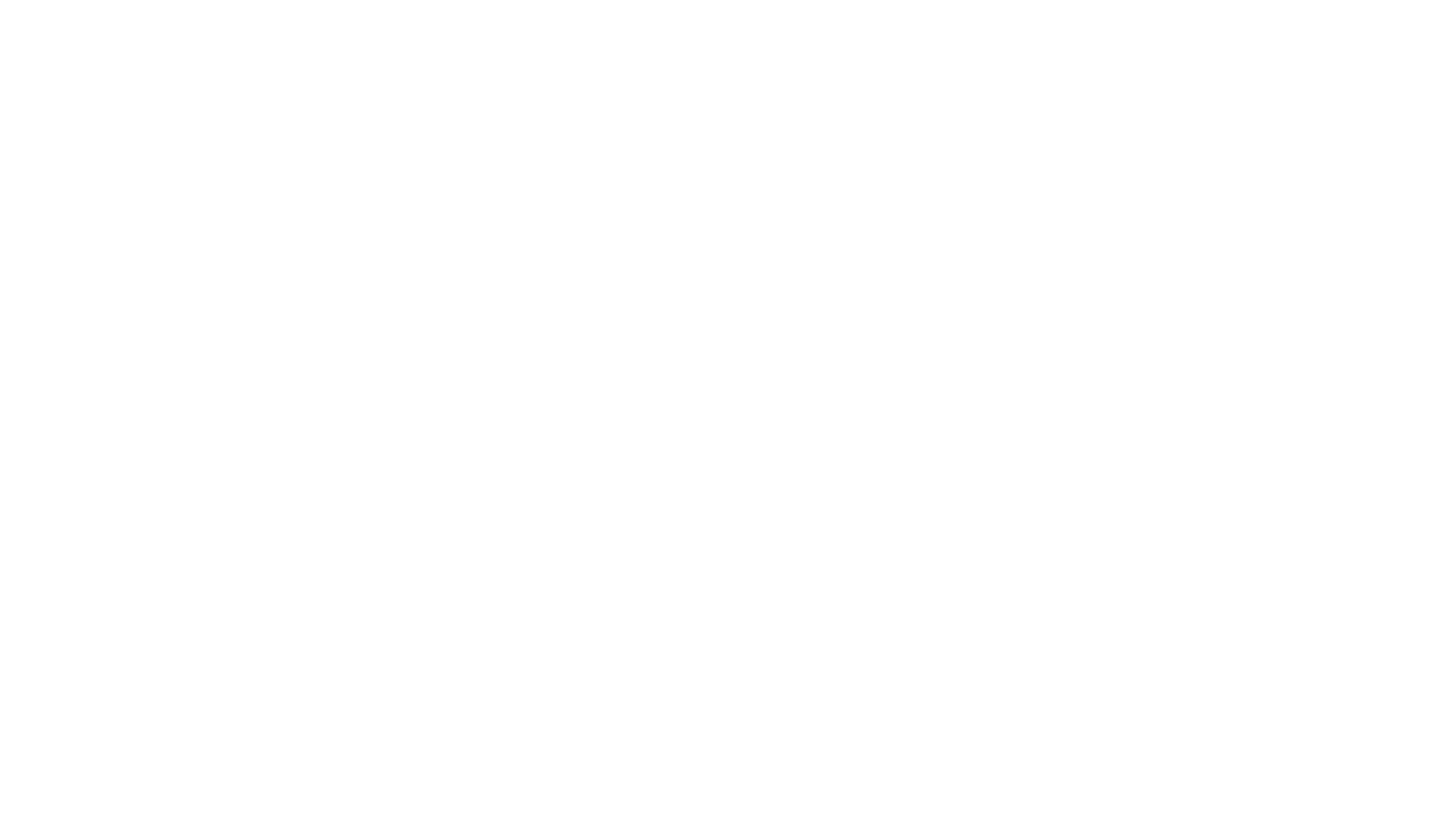 Análisis

Diseño

Ejecución

Evaluación y conclusiones
Estructura del trabajo
Diseño, implementación y medición de una campaña de promoción para la BUC - Elisa Gutiérrez Calderón
4
[Speaker Notes: El grueso del proyecto se concentra en las fases principales del trabajo, esto es: el análisis, el diseño, la ejecución, y la evaluación y conclusiones.]
Análisis inicial del posicionamiento



Análisis de audiencia y estudio del público objetivo
Análisis (1/2)
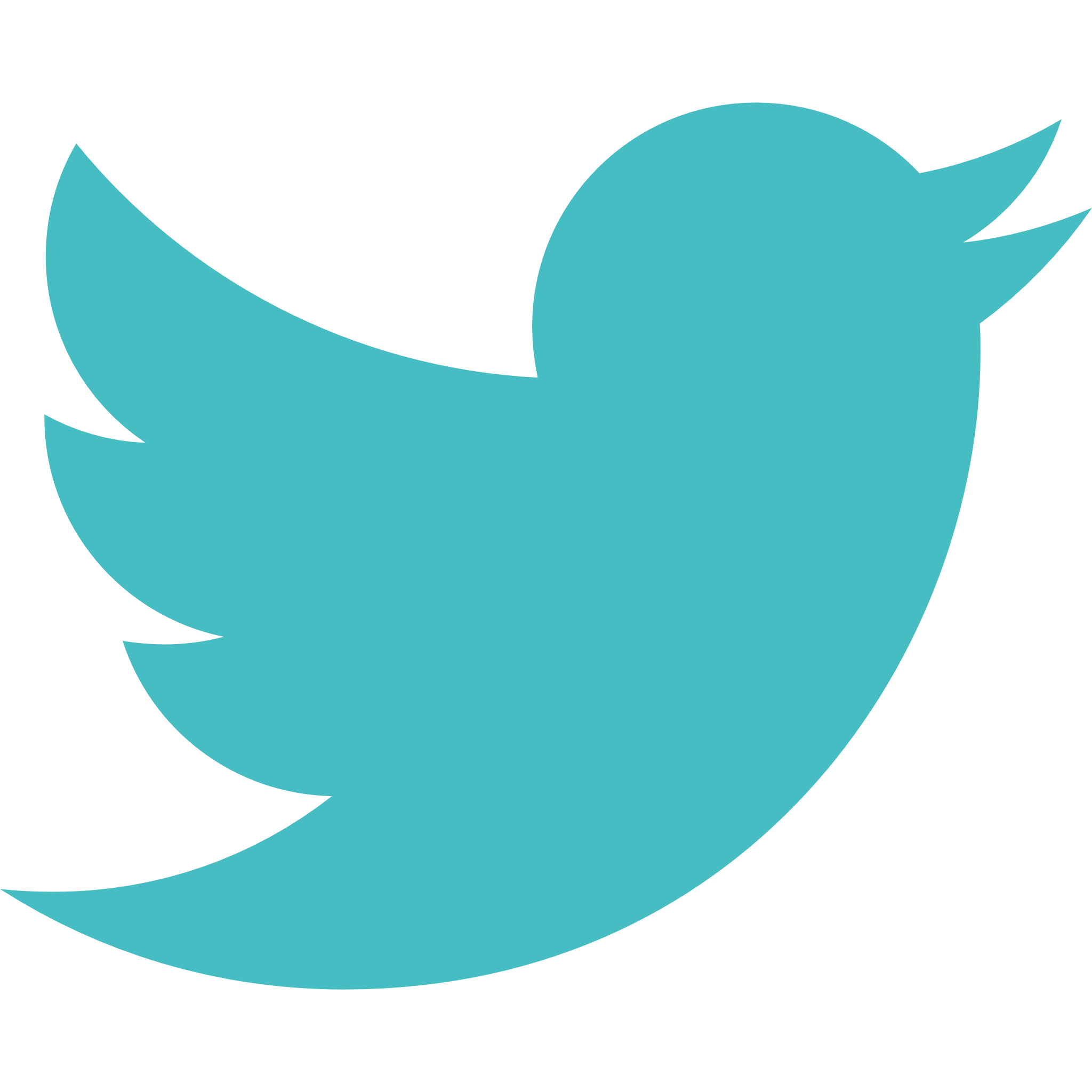 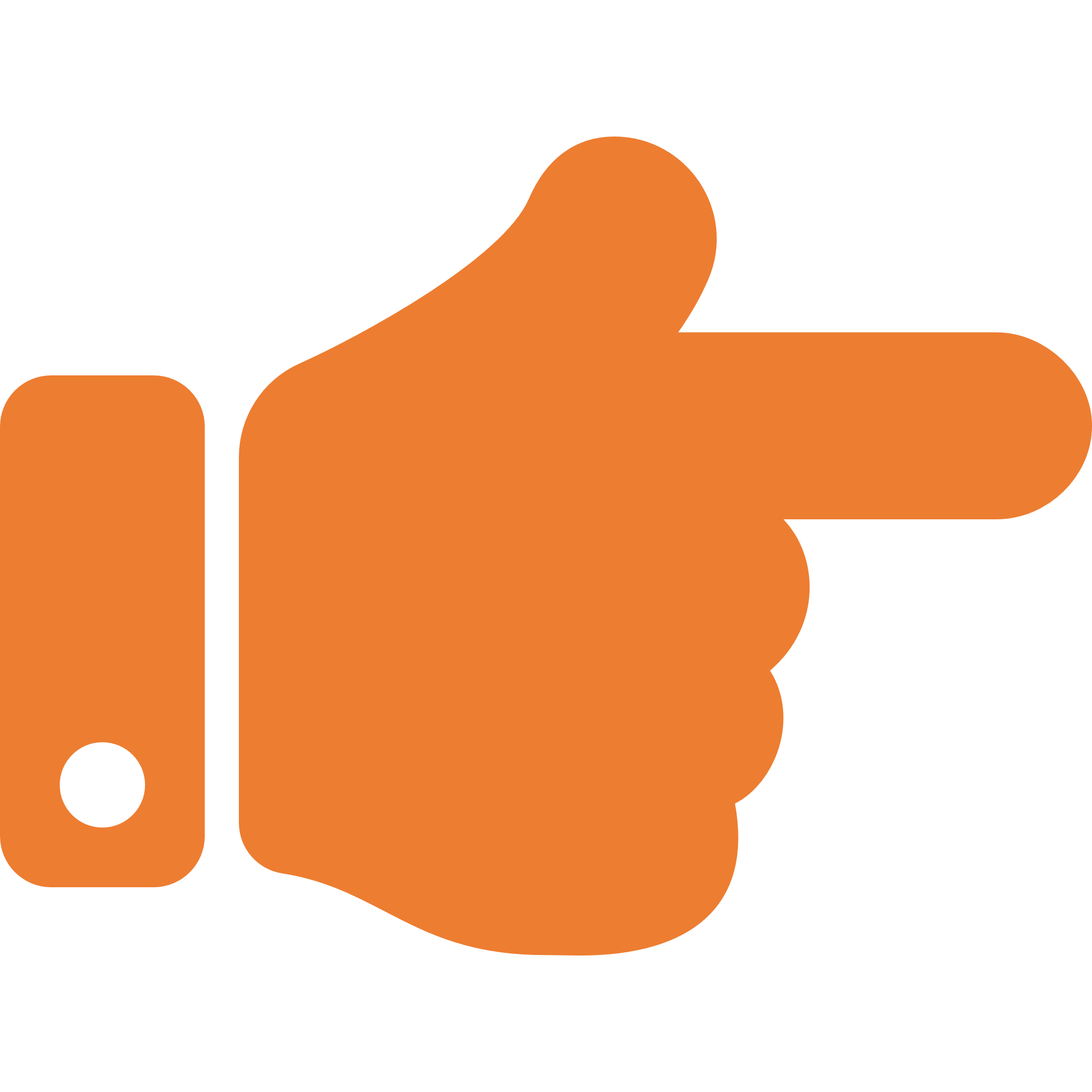 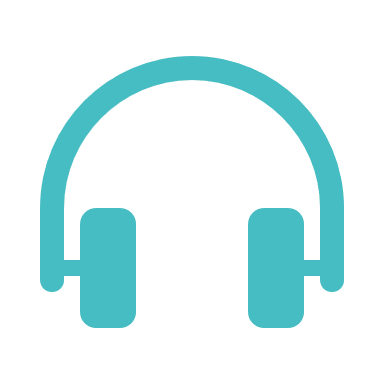 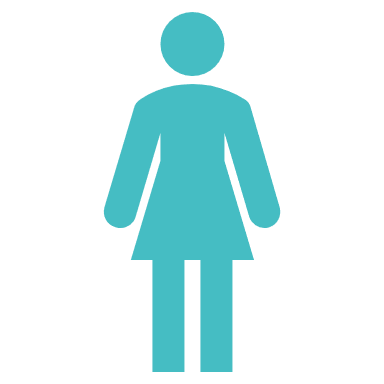 50%
Millennials
Gen Z
60%
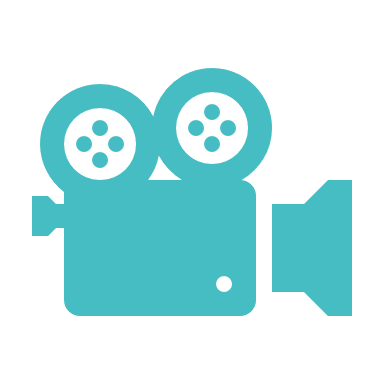 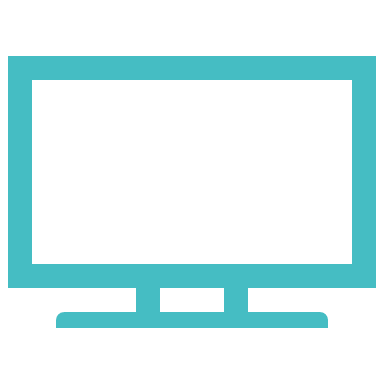 Diseño, implementación y medición de una campaña de promoción para la BUC - Elisa Gutiérrez Calderón
5
[Speaker Notes: En la fase de análisis, se estudia la situación de partida de la BUC en cuanto a su posicionamiento y el público objetivo al que quiere dirigirse.

Para el análisis del posicionamiento web y en redes sociales , se utilizan Google Analytics y los informes ofrecidos por Twitter, Facebook e Instagram; donde la biblioteca tiene perfiles.  De esta tarea, se desprenden unos excelentes resultados sobre el posicionamiento orgánico del sitio web que, sin embargo, parece ser deficiente en redes sociales.  Esta última conclusión, se respalda tras estudiar las métricas de alcance e interacción en los perfiles sociales; especialmente en Instagram, cuya tasa de interacción es 10 veces menor a la de Twitter. 

Tras este primer análisis, se aborda el de la audiencia y público objetivo, utilizando de nuevo Google Analytics. Aquí se determina que el porcentaje de mujeres que navegan por la web de la biblioteca supone un 60% de los usuarios. Además, se apuntan otros hechos relevantes, como la mala experiencia de usuario en dispositivos móviles. 

Respecto al público objetivo, los estudiantes Millennials y Generación Z suponen prácticamente la mitad de los accesos. Y sus intereses se centran, principalmente, en el área de Medios y Entretenimiento, y más concretamente en la música, las películas y las series.]
Análisis DAFO
Análisis (2/2)
Diseño, implementación y medición de una campaña de promoción para la BUC - Elisa Gutiérrez Calderón
6
[Speaker Notes: Por último, en el Análisis DAFO que se elabora para completar esta fases se identifica que:
 
Desde el punto de vista interno, la principal debilidad de la BUC es su mal resultado de posicionamiento en redes sociales. Y su principal Fortaleza, es la fidelización de los usuarios que navegan por el sitio web y el interés de estos por sus contenidos 

Desde el punto de vista externo, la amenaza más clara es la situación producida por el Covid-19, y que anula la relación física de la biblioteca con los Estudiantes. Mientras que, esta misma situación, ofrece la Oportunidad de realizar una medición de la estrategia, implementada íntegramente en medios digitales; poniendo a prueba, así, su efectividad.]
Selección de métricas e indicadores 
 Participaciones, seguidores y métricas de impacto
Selección de medios de difusión y planograma

Configuración y preparación
Simulación de encuesta
Limitación de informes en
Diseño
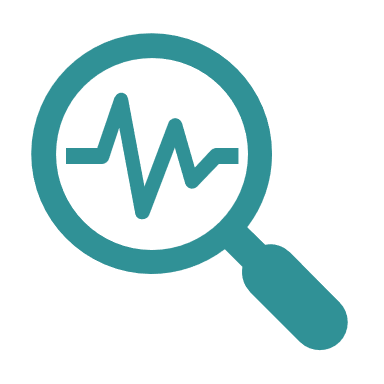 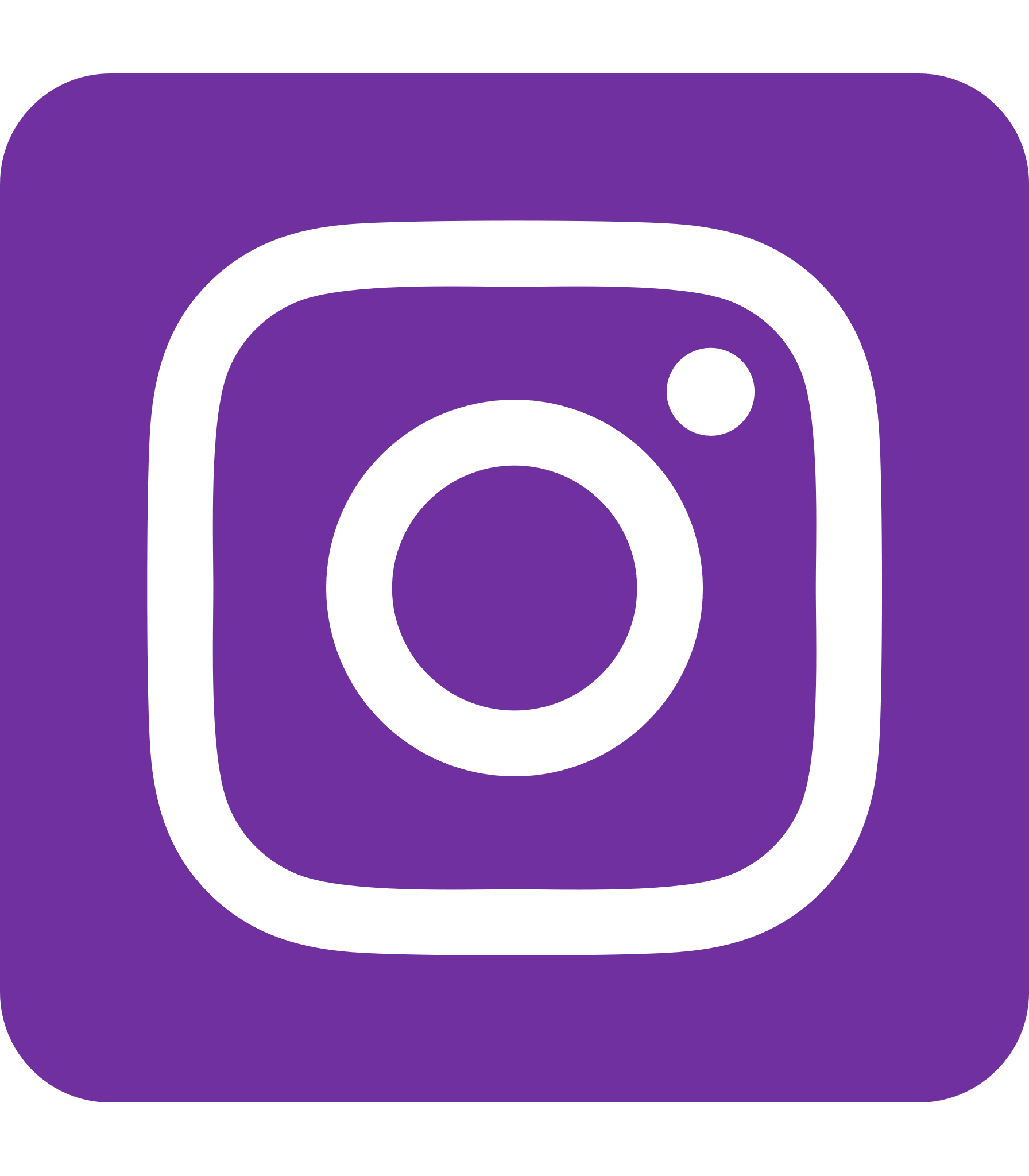 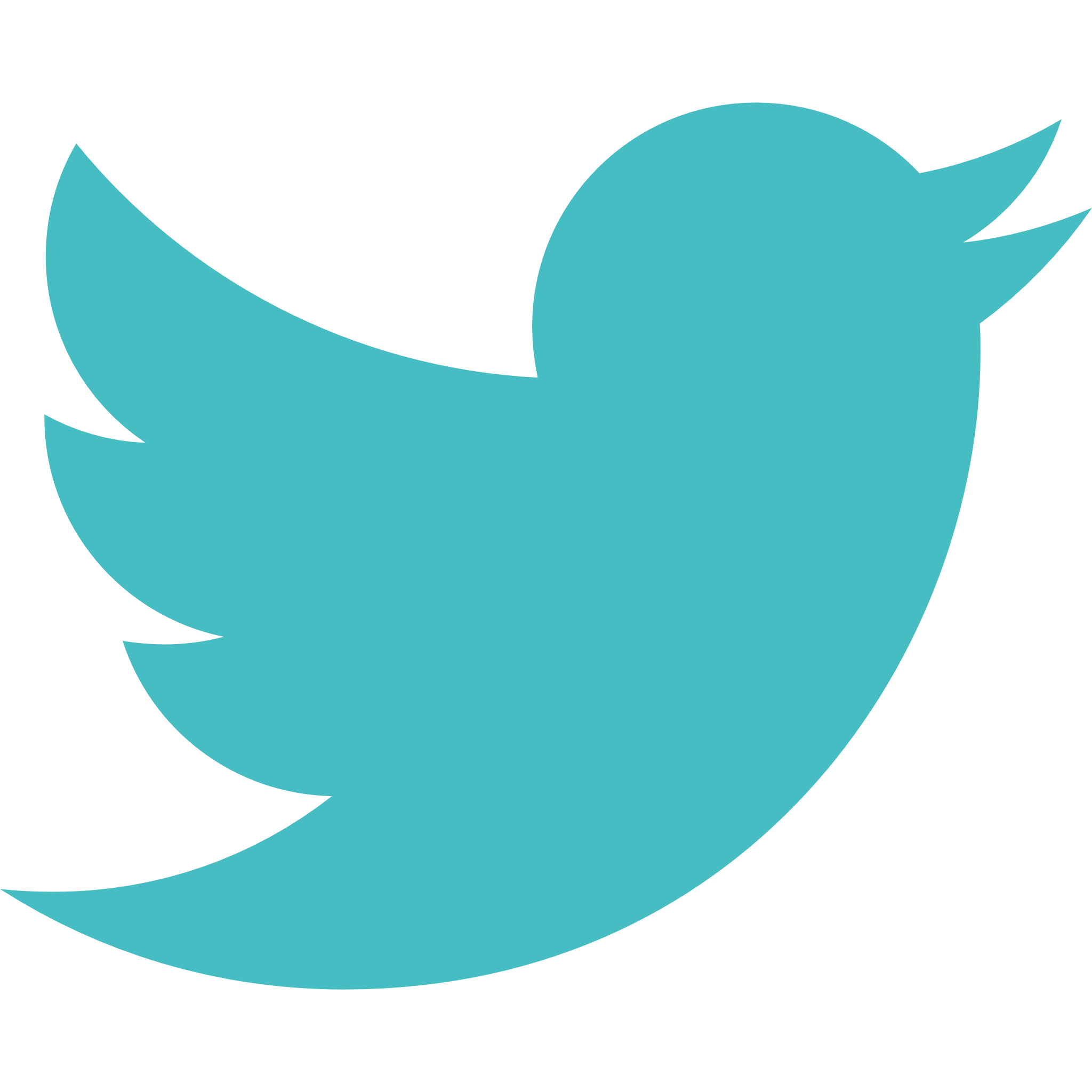 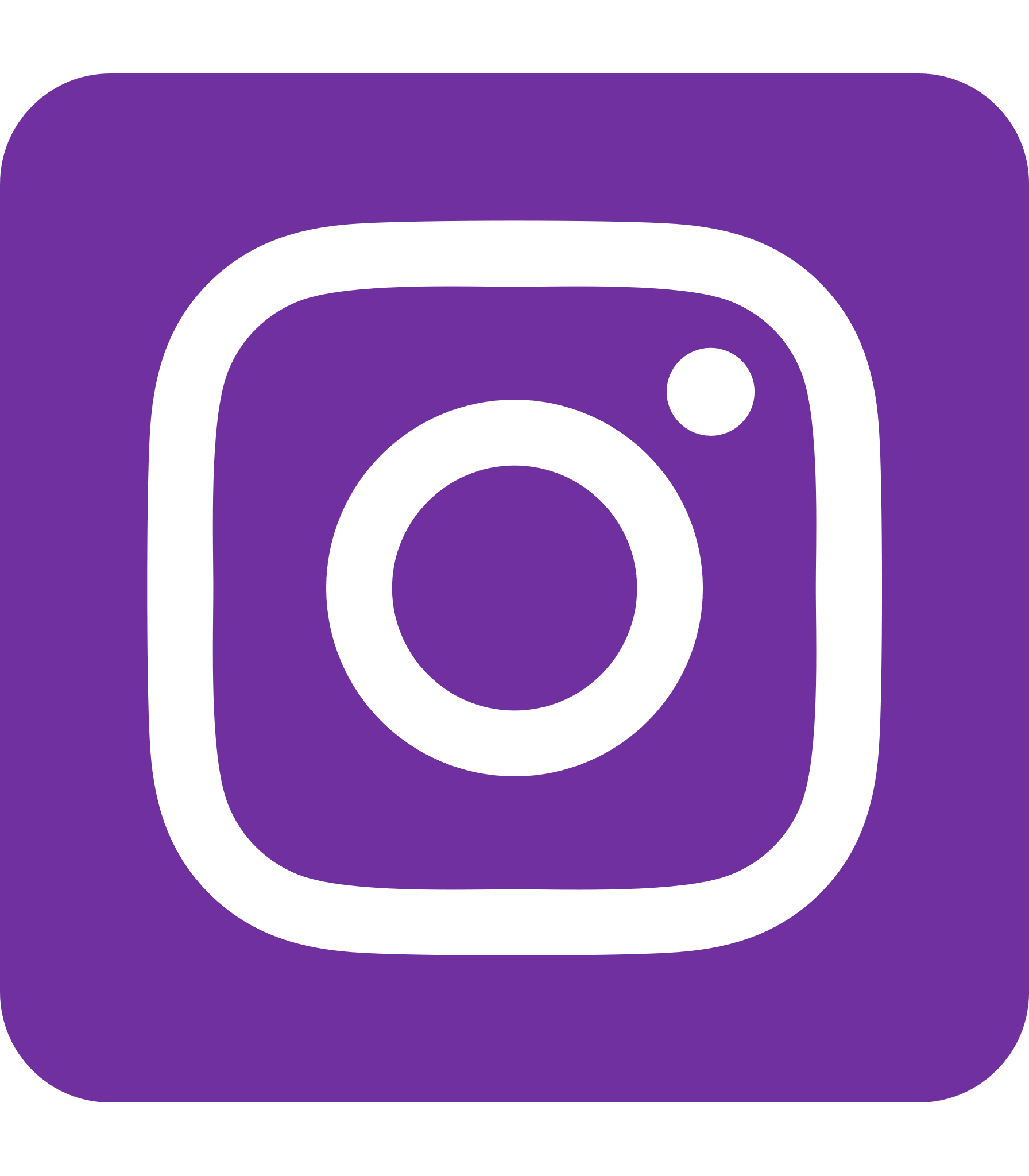 Diseño, implementación y medición de una campaña de promoción para la BUC - Elisa Gutiérrez Calderón
7
[Speaker Notes: En la fase de diseño, se realizan las tareas iniciales para la definición de la Campaña.  

En primer lugar, se seleccionan las métricas e indicadores que permitirán medir Los objetivos del proyecto, así como El impacto de la campaña y que son: 
Por un lado: el número de participaciones logrado en la encuesta y el número de seguidores conseguidos en Instagram 
Y, por otro: las métricas del tráfico web y redes sociales más relevantes para el impacto. Como el % de entrada desde canales sociales hacia la encuesta y su % de rebote; el alcance y la tasa de interacción. 
 
Tras ello, se seleccionan los medios digitales de difusión más adecuados para la campaña, y se define una previsión cronológica de actuación: conocida como planograma, y que se basa en la alternancia de publicaciones entre los medios. 

De entre los medios seleccionados, caben destacar a Twitter e Instagram. La primera, por ser la que mayor alcance proporciona a la BUC, y la segunda, además de por formar parte de los objetivos, por ser la red social que mayor crecimiento de usuarios ha tenido el último año, y en donde mayor se concentra la población objetivo.  
 
La fase de Diseño finaliza con la tarea de configuración y preparación, donde se simula una encuesta, y se observa la calidad de la información recogida desde Google Analytics.  
Además, se comprueba que Instagram limita la extracción de sus informes, ya que sólo ofrece periodos semanales o de los últimos 30 días. Por este motivo, se determina realizar 2 recogidas de datos semanales y una global, excluyendo de este último análisis a Instagram.]
Acciones emprendidas: 53, de las que el 41% son de tipo imagen + texto
Las acciones de emailing fueron determinantes
Aunque no se consideró inicialmente, la BUC incluyó acciones puntuales en Facebook
Ejecución
Diseño, implementación y medición de una campaña de promoción para la BUC - Elisa Gutiérrez Calderón
8
[Speaker Notes: La fase de ejecución, comienza con el arranque de la campaña. Diariamente se registraron las acciones emprendidas en los distintos medios digitales: en total 53, siendo las de tipo imagen + texto el 41% de ellas. Y las de emailing, determinantes en la consecución de participaciones. 

Todas las acciones, se llevaron a cabo por personal de la BUC que, aunque no está profesionalizado en estas tareas, estaba comprometido con la labor y crearon contenidos con guiños a temas y formatos de interés para los estudiantes. 

Aunque no se contempló inicialmente, dada la situación, la biblio realizó acciones puntuales en Facebook: dando así  + visibilidad a la campaña]
Evaluación de objetivos e impacto
En la primera semana se alcanza el objetivo de seguidores
Se descarta la consecución del incremento en las participaciones (en total menos del 18% de la cifra de referencia)
Mejora en visibilidad SMO pero identificado bajo interés
Evaluación y conclusiones
Diseño, implementación y medición de una campaña de promoción para la BUC - Elisa Gutiérrez Calderón
9
[Speaker Notes: De forma paralela a la fase de Ejecución, comienza la Evaluación de resultados y objetivos.
 
Lo más destacado de todas las evaluaciones realizadas en el tiempo es que: 
en la primera semana se alcanza el objetivo de seguidores en Instagram, siendo el incremento final de más del 5% 

Respecto al incremento en las participaciones, se descarta su consecución ya que, al finalizar la campaña, la cifra registrada es de menos del 18% de la de referencia. Algunos de los motivos que parecen explicar esto, son el covid-19, que anuló una de las principales fuentes de captación para la biblioteca, y que se deriva de la presencialidad.  

En general, se han registrado mejores cifras de las métricas de impacto medidas, que respaldan el beneficio de seguir una estrategia en redes sociales. Sin embargo, otras métricas e indicadores parecen apuntar a un bajo interés.]
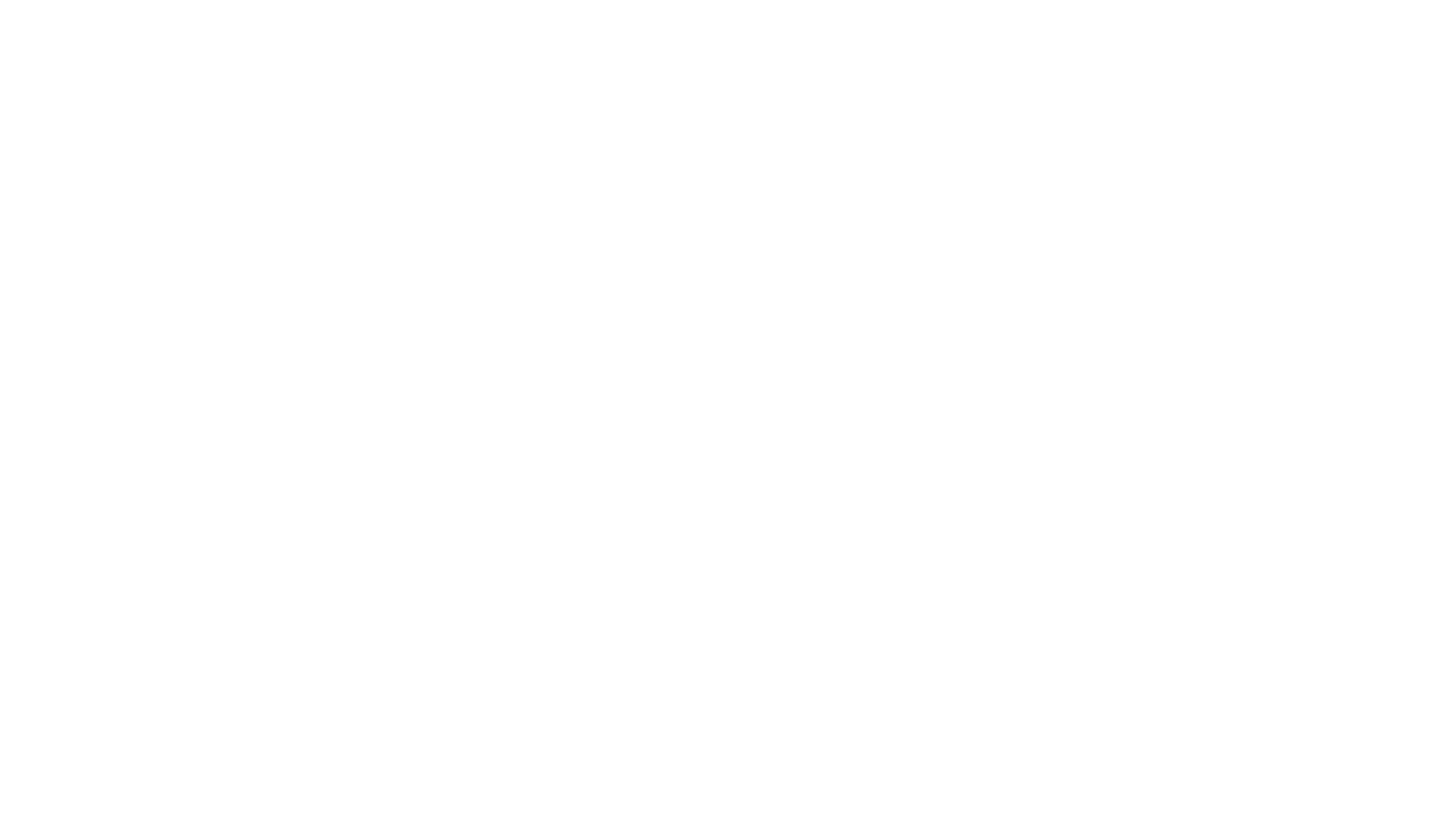 Metodología ágil orientada a objetivos documentales: infografía e informe-resumen

Experiencia piloto de actuación para promoción de contenidos digitales
Desarrollo del proyecto
Diseño, implementación y medición de una campaña de promoción para la BUC - Elisa Gutiérrez Calderón
10
[Speaker Notes: La metodología ágil, orientada a la materialización de objetivos documentales, ha sido satisfactoria y ha permitido sintetizar los resultados de dos fases importantes (el análisis inicial, a través de una infografía; y la evaluación de los resultados, con un informe- resumen). 

Además, el proceso seguido  constituye un plan piloto de actuación para promocionar contenidos digitales.]
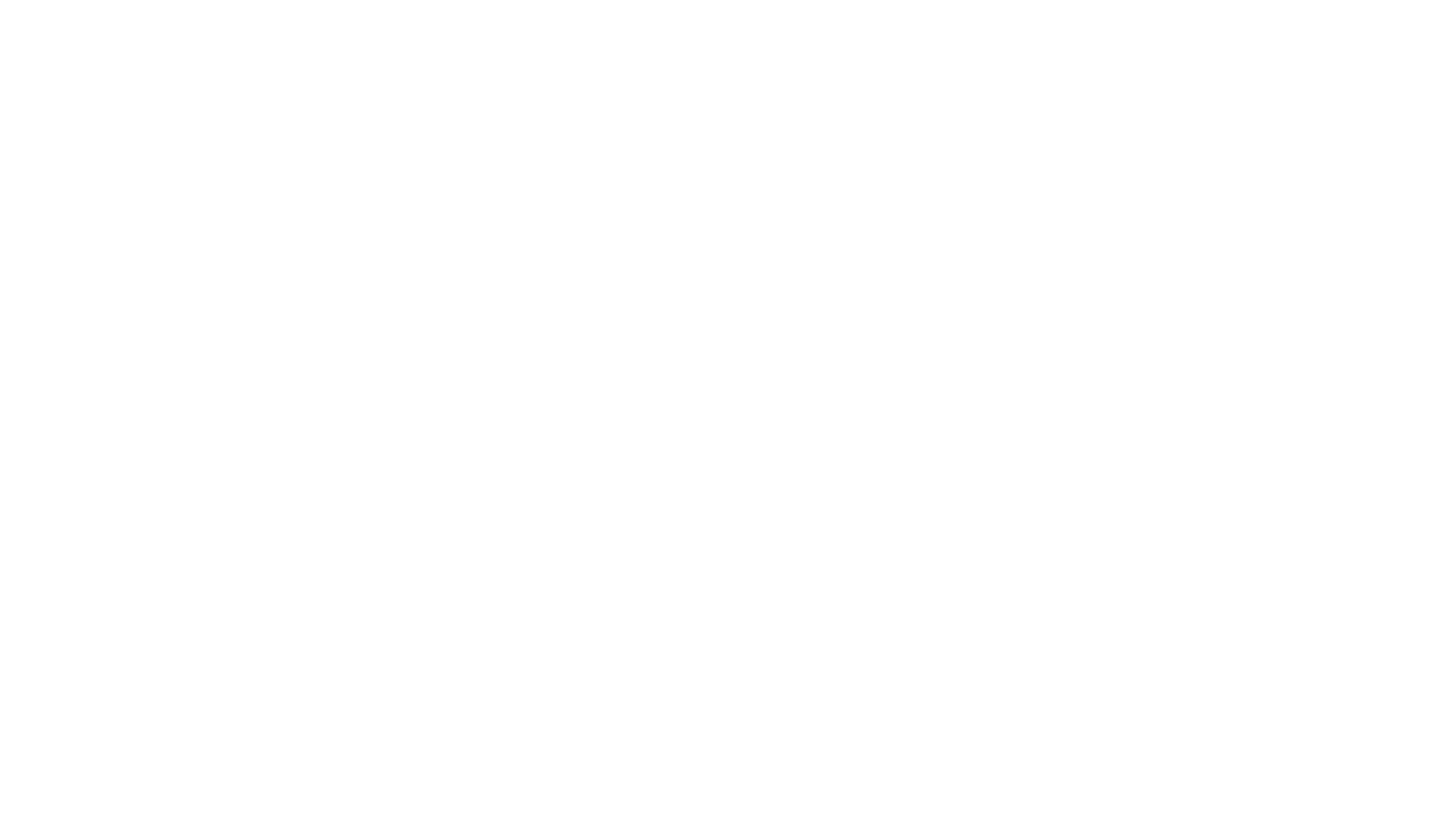 Restricción temporal en la recogida de métricas de Instagram
Líneas de futuro
Estudio de herramientas analíticas de redes sociales
Formación o Community manager
Mejoras en las encuestas
Estudio de contenidos
Refinamiento del proceso
Decisiones tomadas y líneas de futuro
Diseño, implementación y medición de una campaña de promoción para la BUC - Elisa Gutiérrez Calderón
11
[Speaker Notes: Como se señaló en la fase de Diseño, Instagram es limitada en la generación de informes. Esto llevó a tomar una decisión en la recogida de datos durante la campaña, determinando como granularidad temporal la semana. Por este motivo, en el análisis global del impacto se excluye a esta red social, que no permitía garantizar la interpretación de sus resultados durante toda la campaña, limitándose en esta tarea al informe final global de Twitter. 

Derivado de esta situación, se señala a la primera línea de futuro: 
realizar un estudio de herramientas de analíticas de redes sociales que permitan mayor libertad en la recogida de datos de las diferentes plataformas, de modo que se puedan considerar para resolver posibles pérdidas de datos. 
Otra línea de futuro que se plantea, es formar para la promoción en redes sociales al personal encargado de estas, o contar con profesionales como los community manager, especializados en estas tareas. 
Además, del resultado de participación registrado en la encuesta, se considera relevante estudiar y analizar en mayor profundidad qué mejoras se deben realizar sobre la estructura y diseño de las encuestas;  
Así como estudiar en el corto y medio plazo, qué contenidos son los más demandados por los usuarios de modo que se consigan trasladar de manera más óptima para aumentar su utilidad y, en consecuencia, su interés.  
Finalmente se plantea continuar refinando el proceso seguido en este proyecto, para su aplicación en otros servicios de la propia universidad y la promoción de diferentes contenidos.]
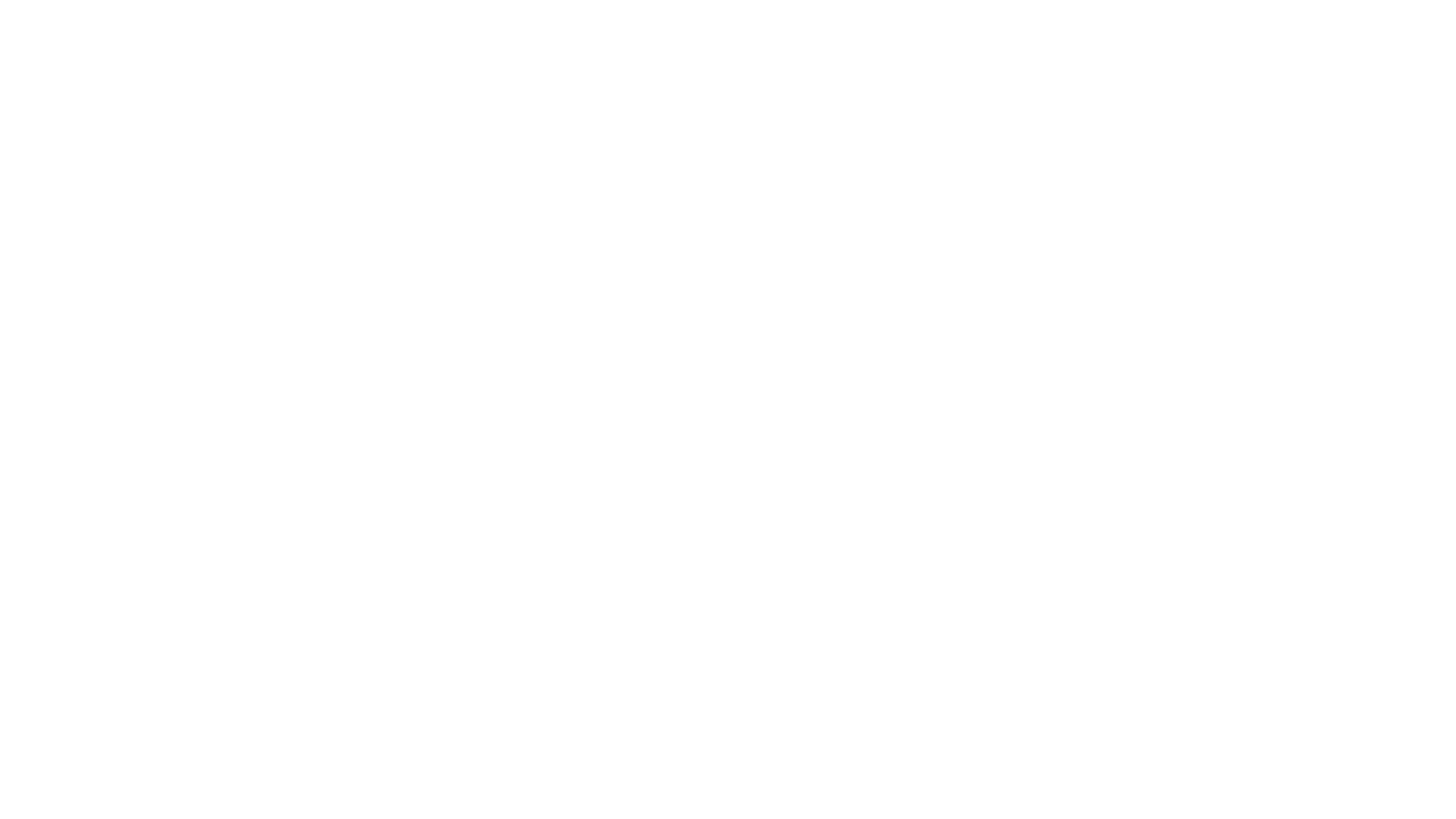 ¡Gracias!
Diseño, implementación y medición de una campaña de promoción para la BUC - Elisa Gutiérrez Calderón
12